إدارة التعليم بمحافظة وادي الدواسر 
مكتب التعليم بالسليل 
متوسطة السليل الأولى وتحفيظ القرآن وفصول التربية الفكرية
الكــواكــب والفضــاء
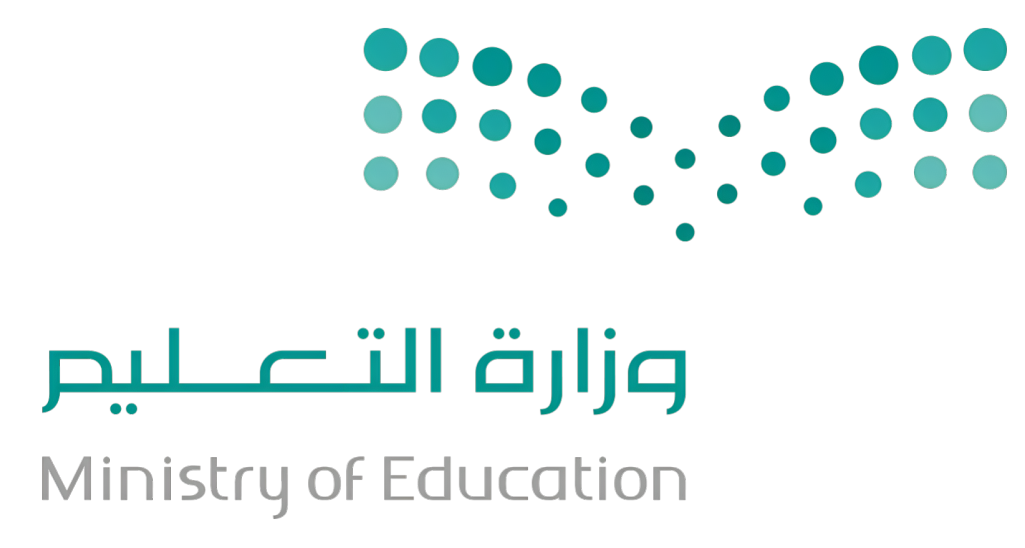 أسبوع الفضاء العالمي
رائدة النشاط: حنان عبدالله       مساعدة الرائدة: تهاني العتيبي
مديرة المدرسة: نورة شبيب
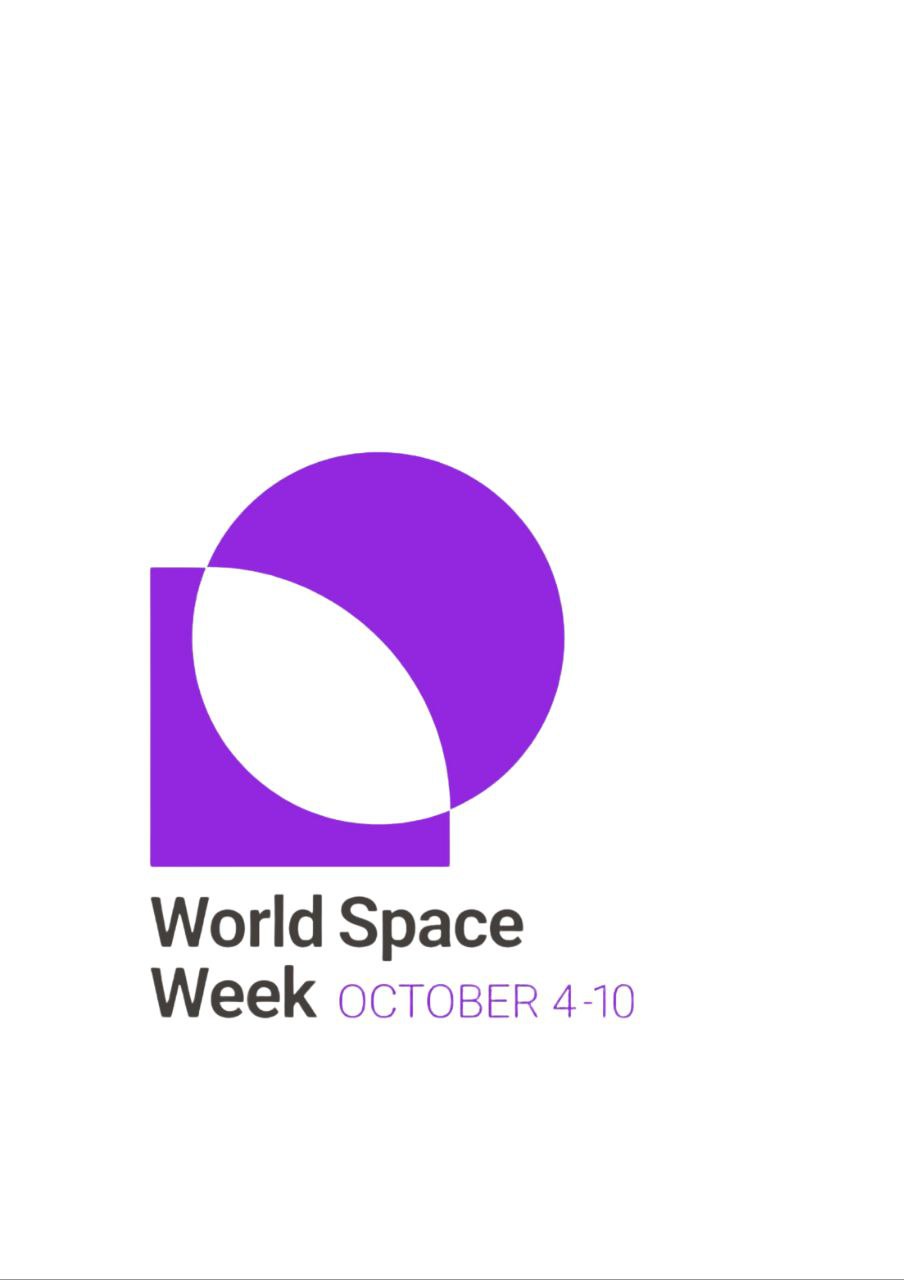 إعلان الفعالية
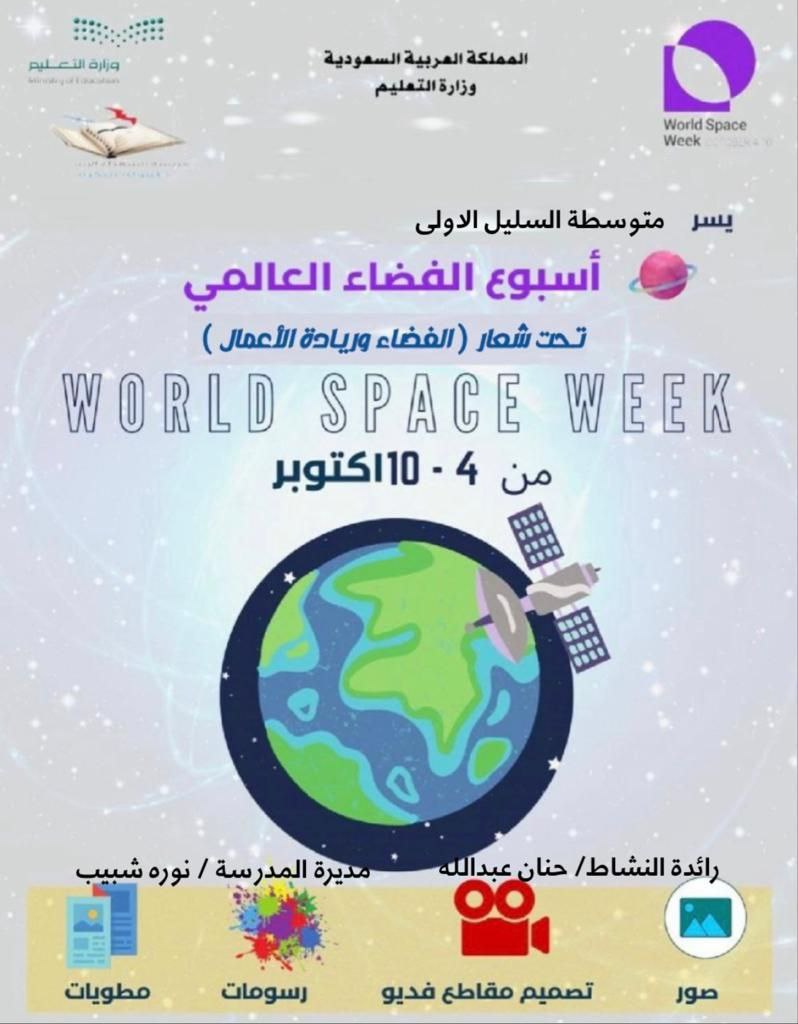 الكــواكــب والفضــاء
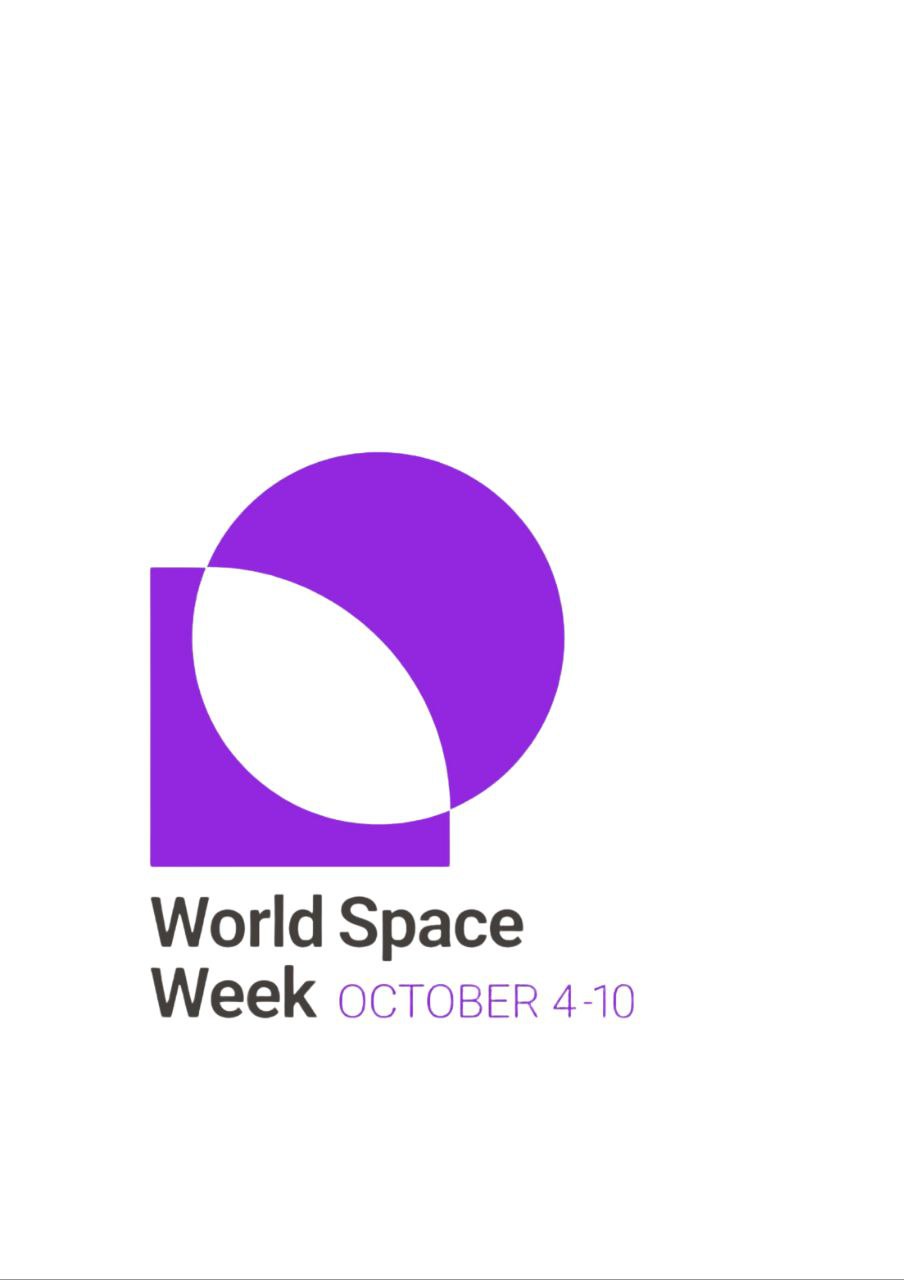 ورد ذكر الكواكب والشمس والقمر في مواضع كثيرة في القرآن الكريم
الكــواكــب والفضــاء
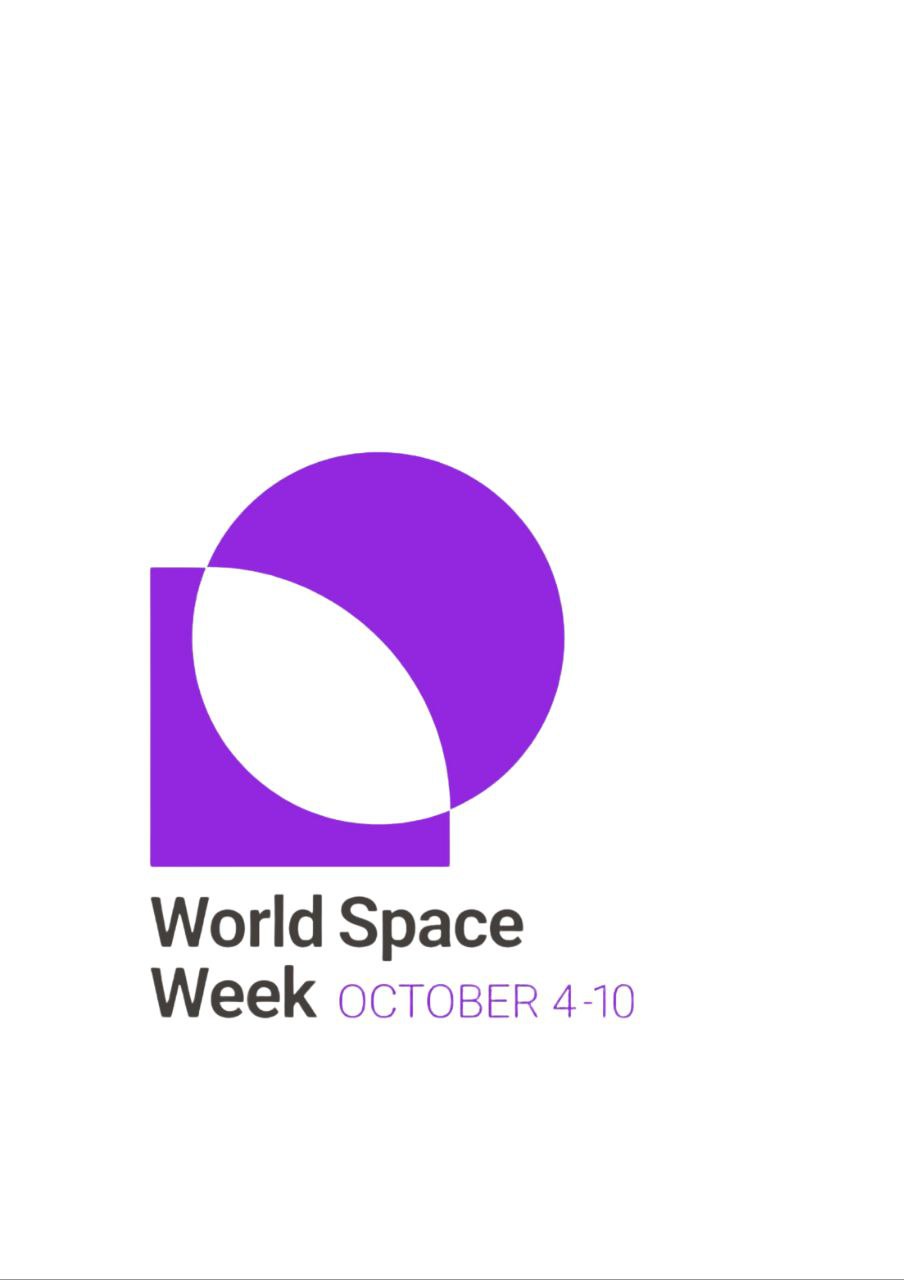 أول رائد عربي مسلم 
يذهب للفضاء
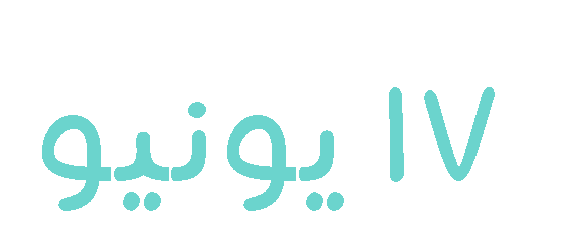 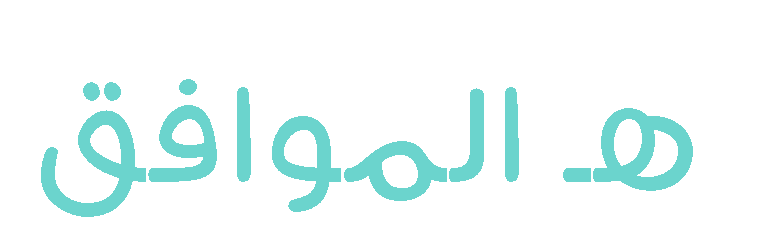 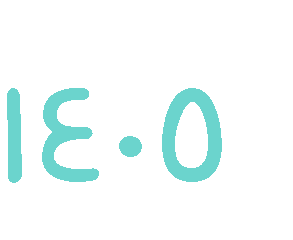 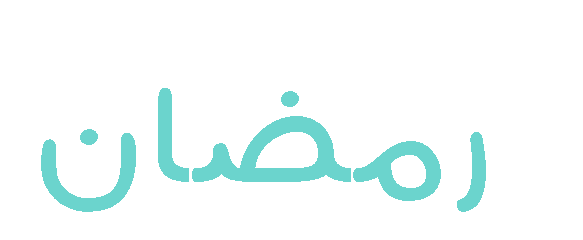 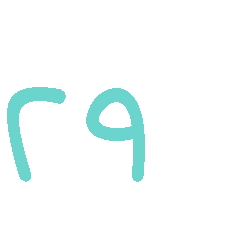 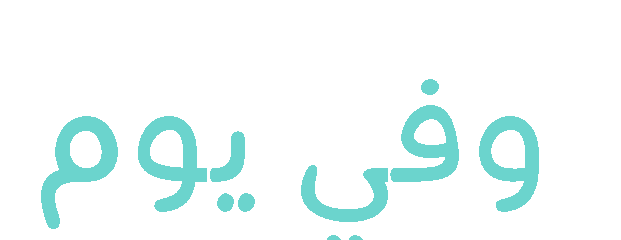 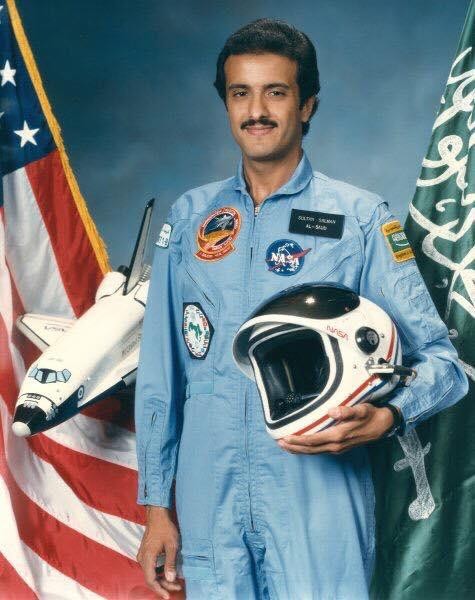 الكــواكــب والفضــاء
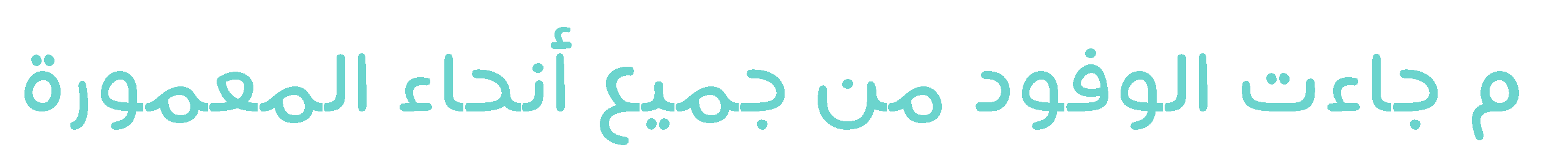 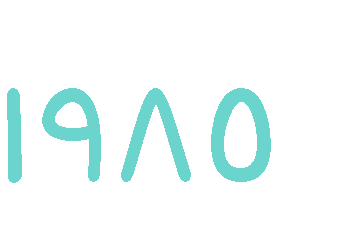 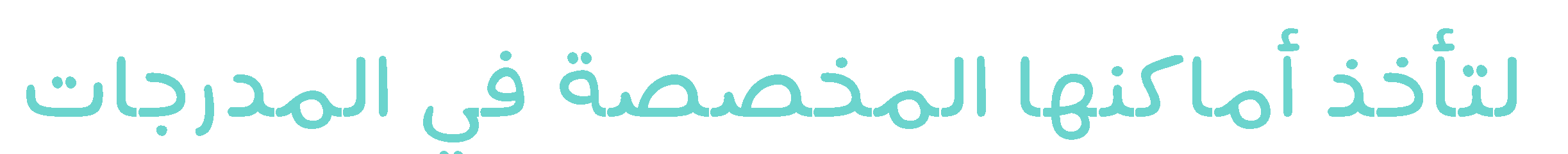 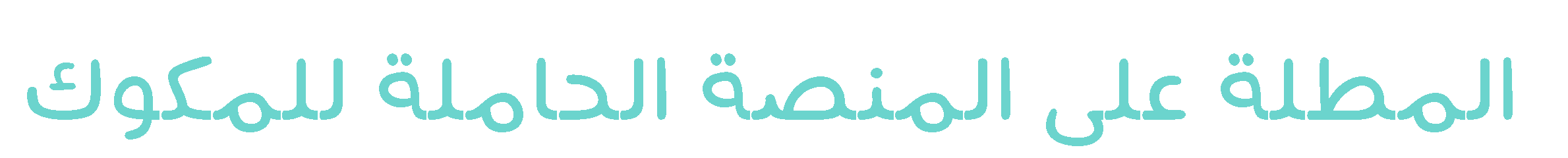 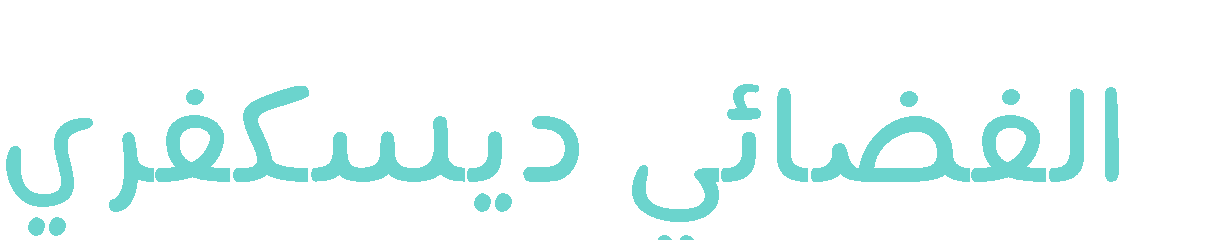 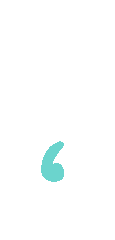 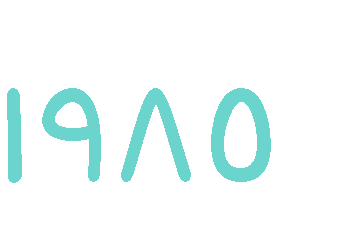 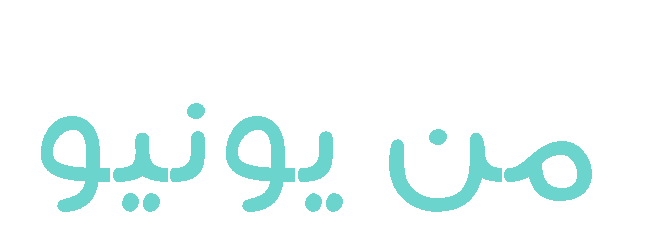 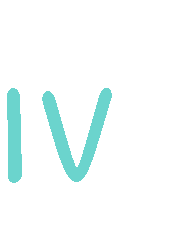 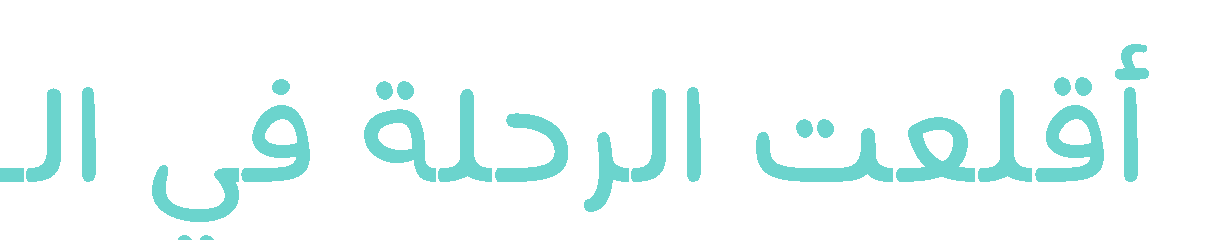 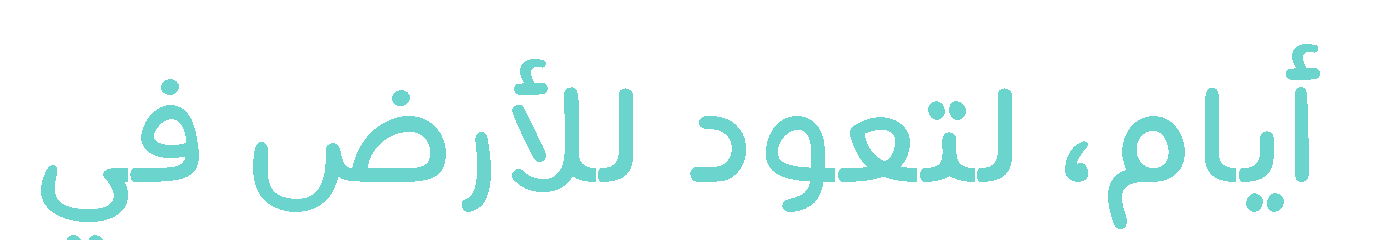 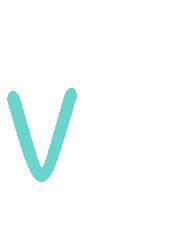 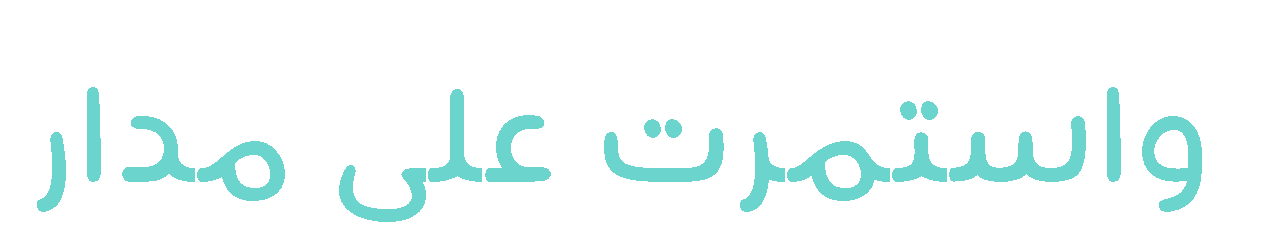 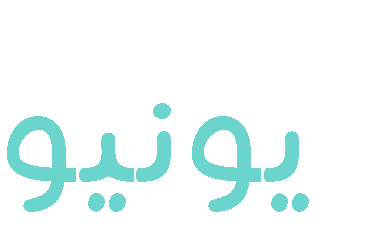 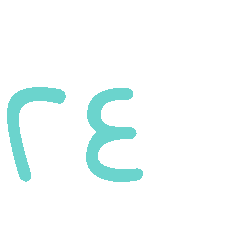 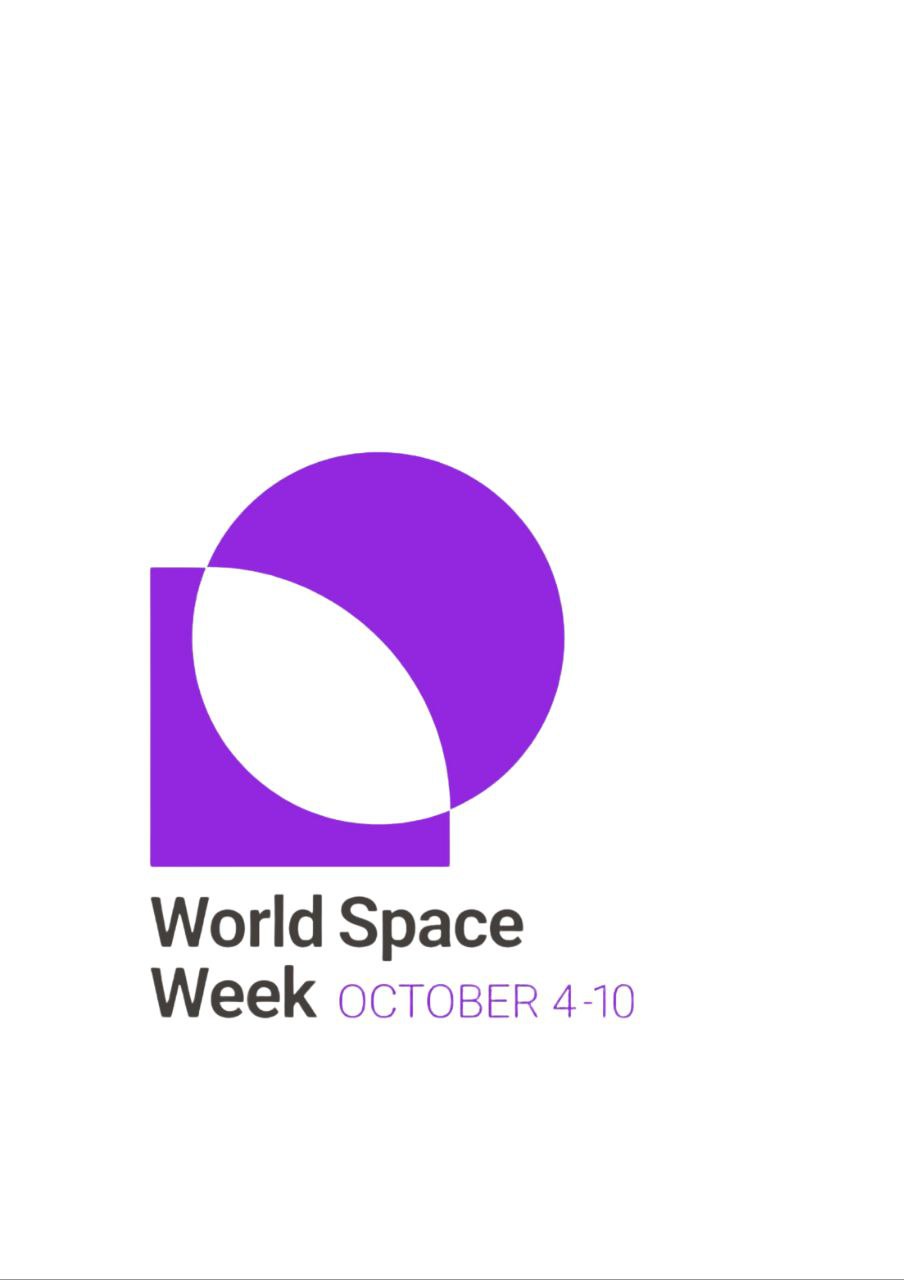 رواد الفضاء السعوديين
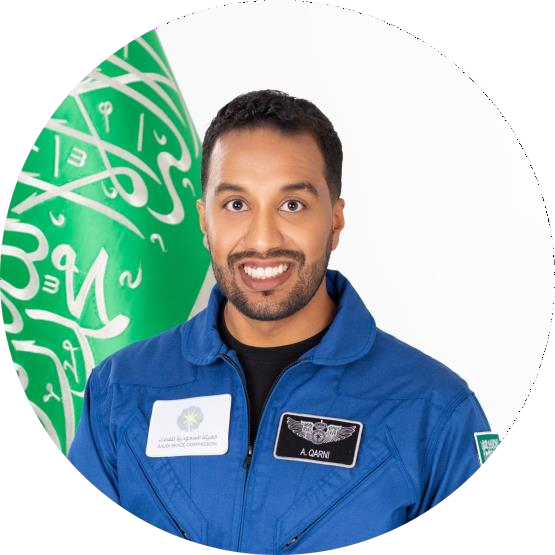 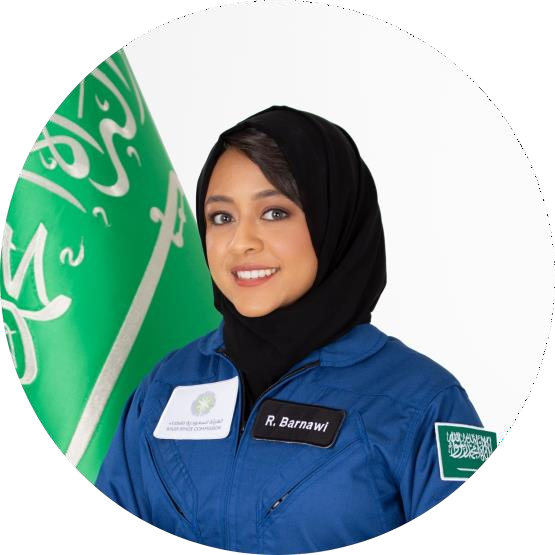 الكــواكــب والفضــاء
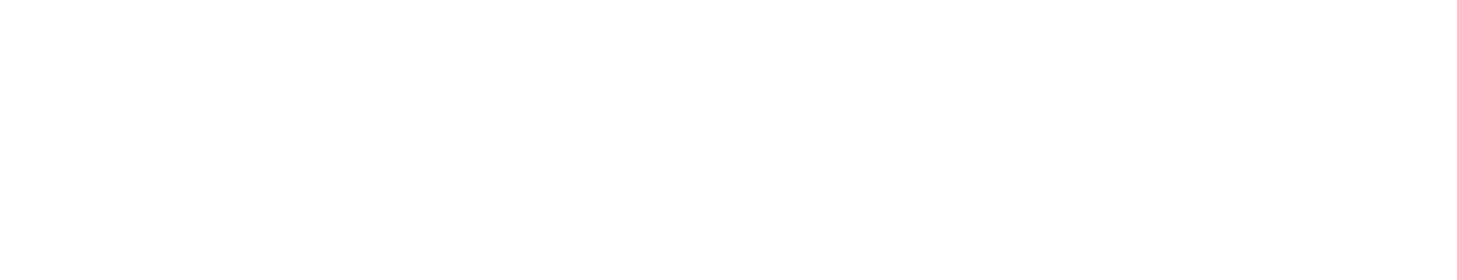 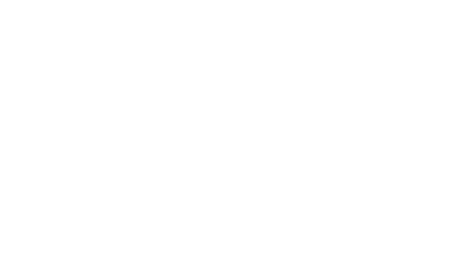 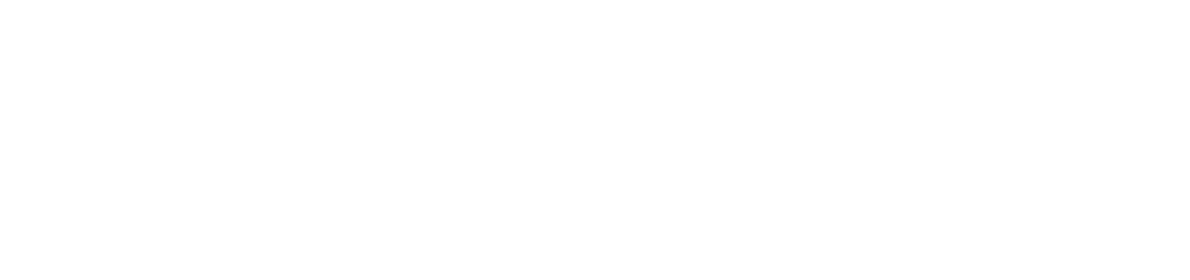 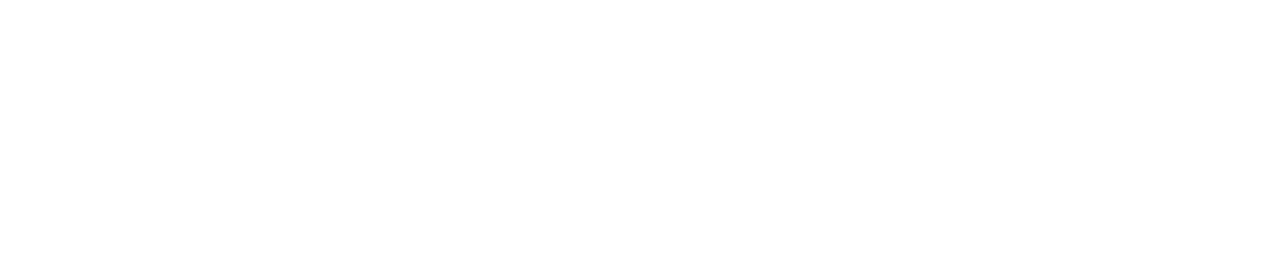 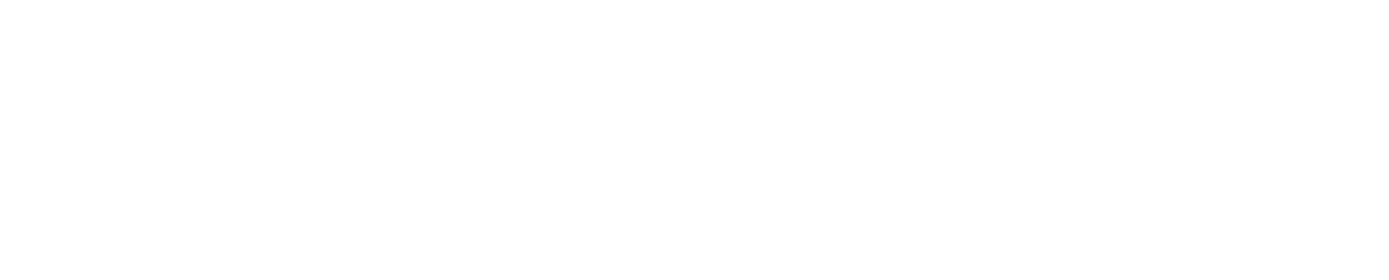 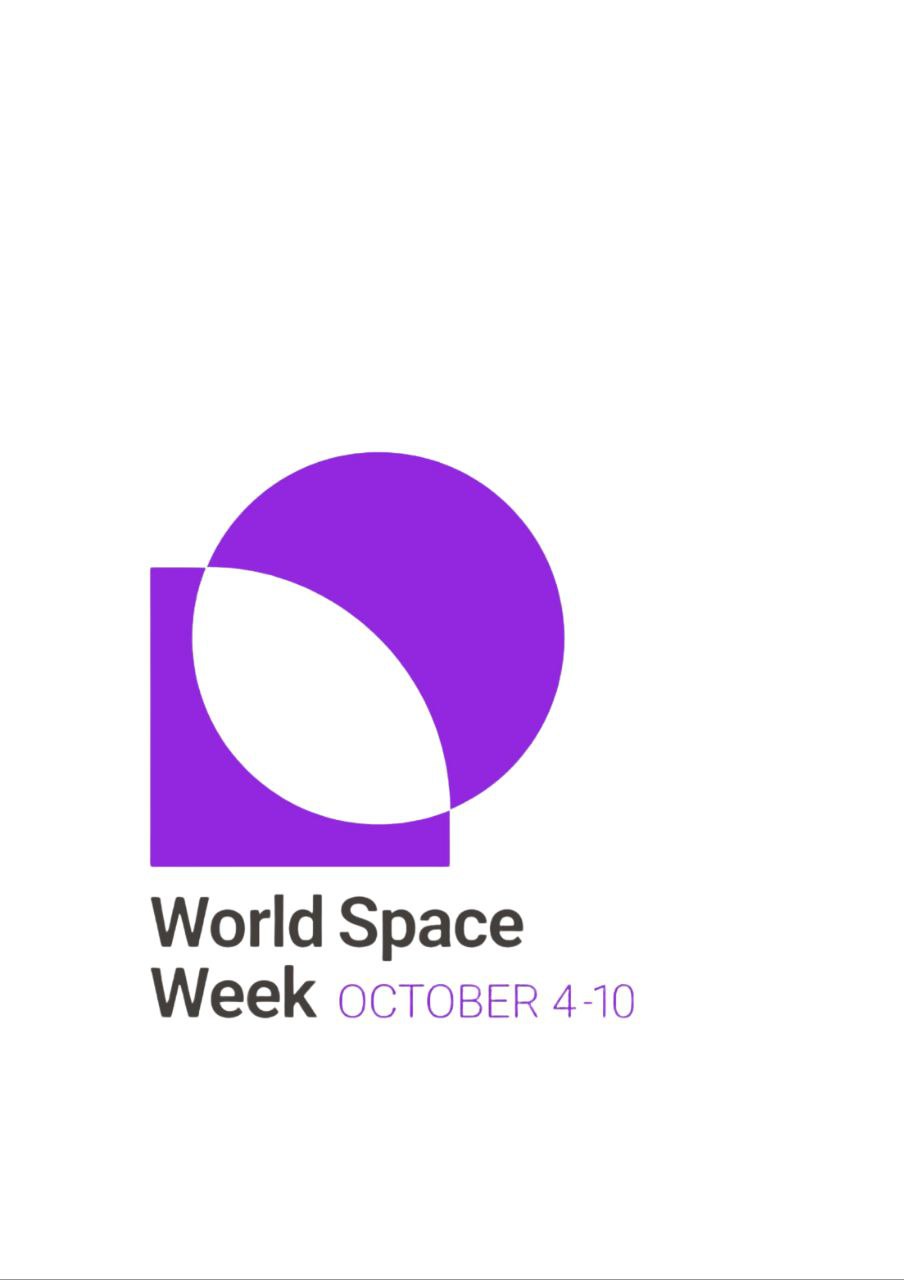 مسابقات
ما هو لون الشمس ؟

•كم عدد الكواكب في نظامنا الشمسي؟

•ما هي الكويكبات ومن أين أتت؟

•كم عدد النجوم في مجرتنا درب التبانة؟

•ما هو الثقب الأسود؟
الكــواكــب والفضــاء
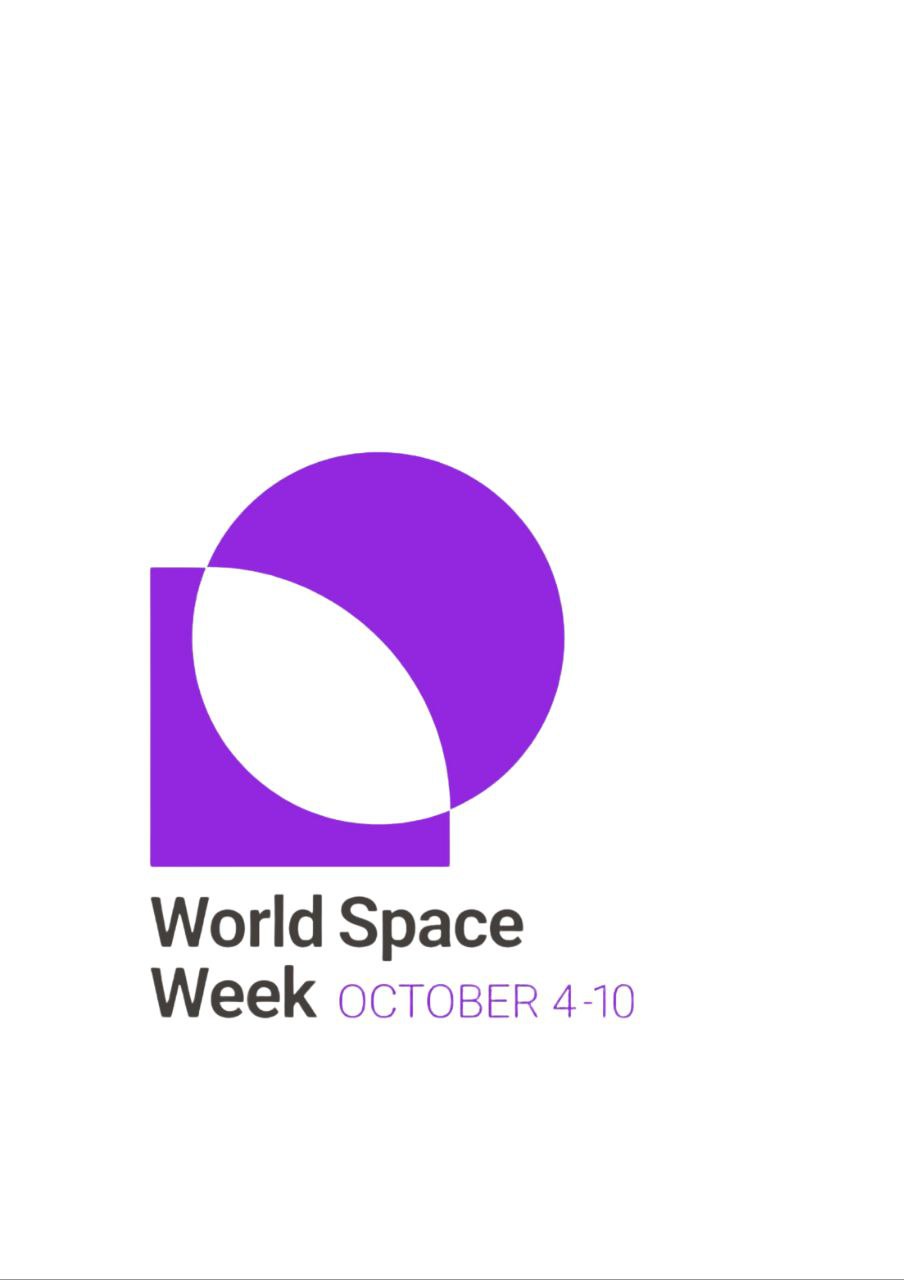 رسومات الطالبات
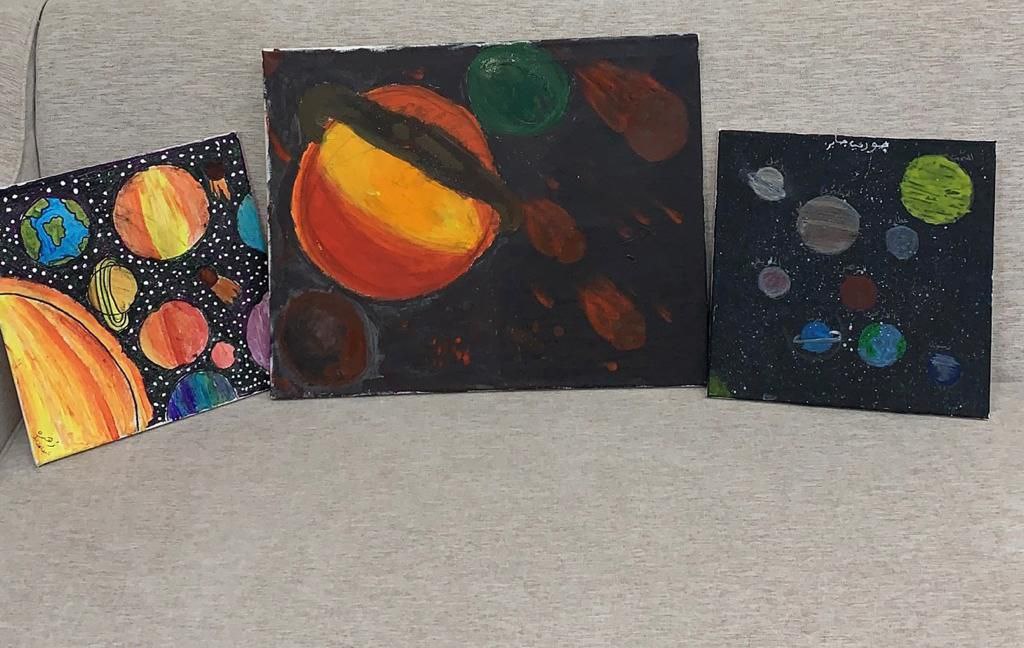 الكــواكــب والفضــاء
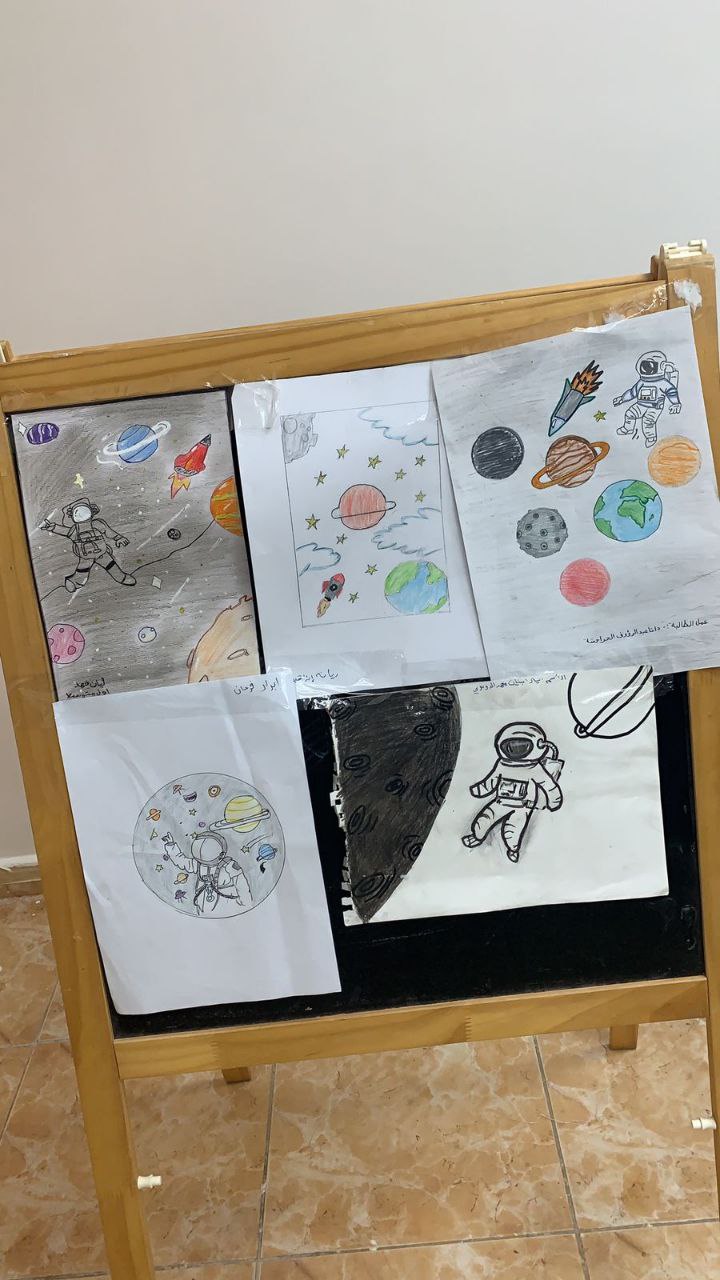 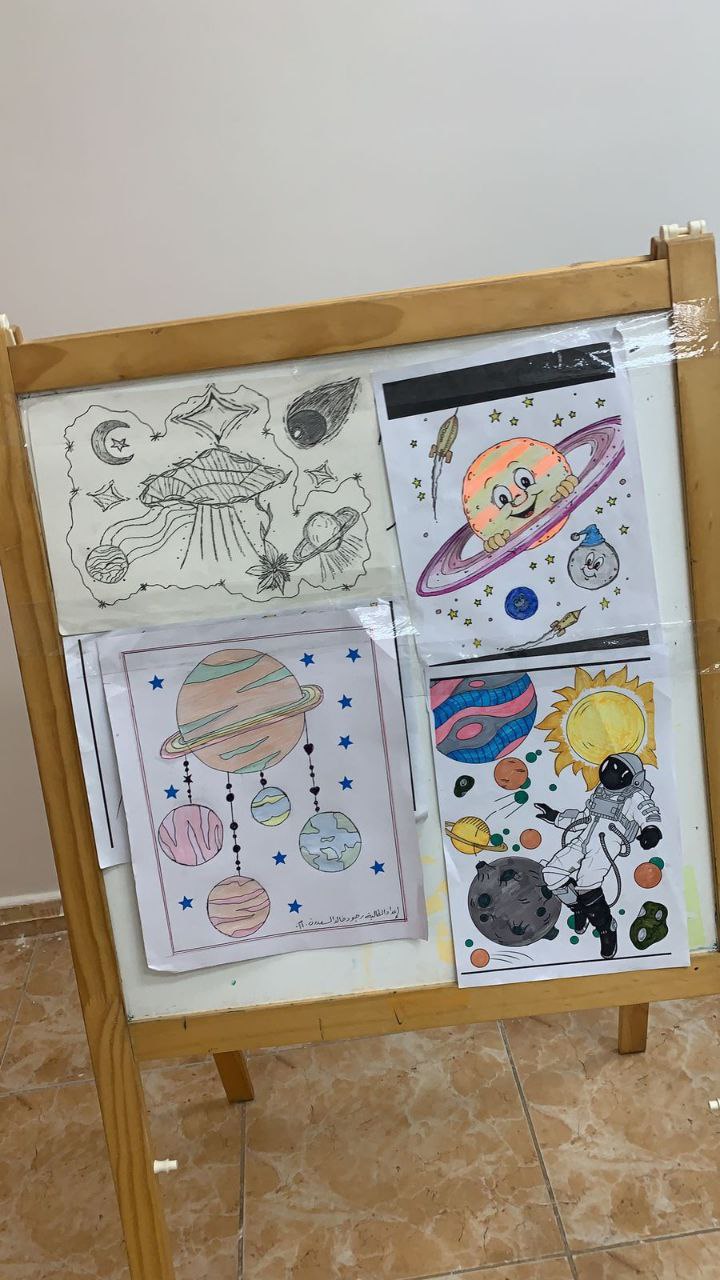 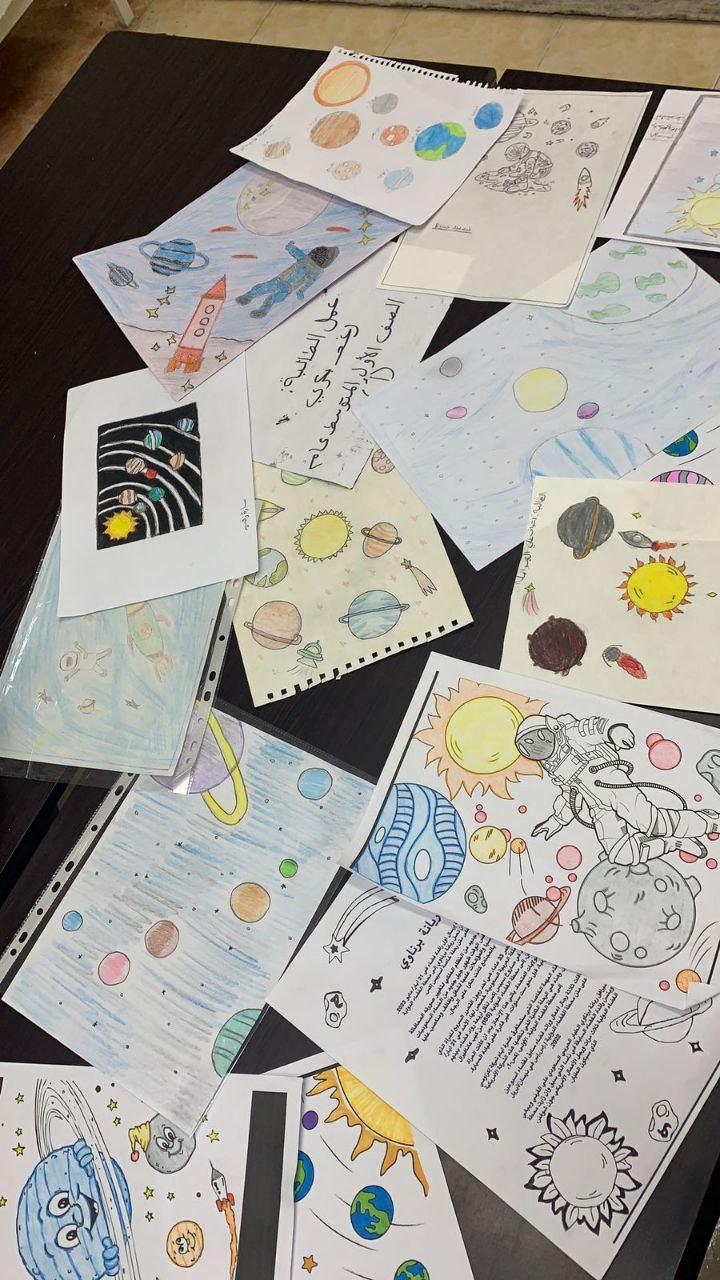 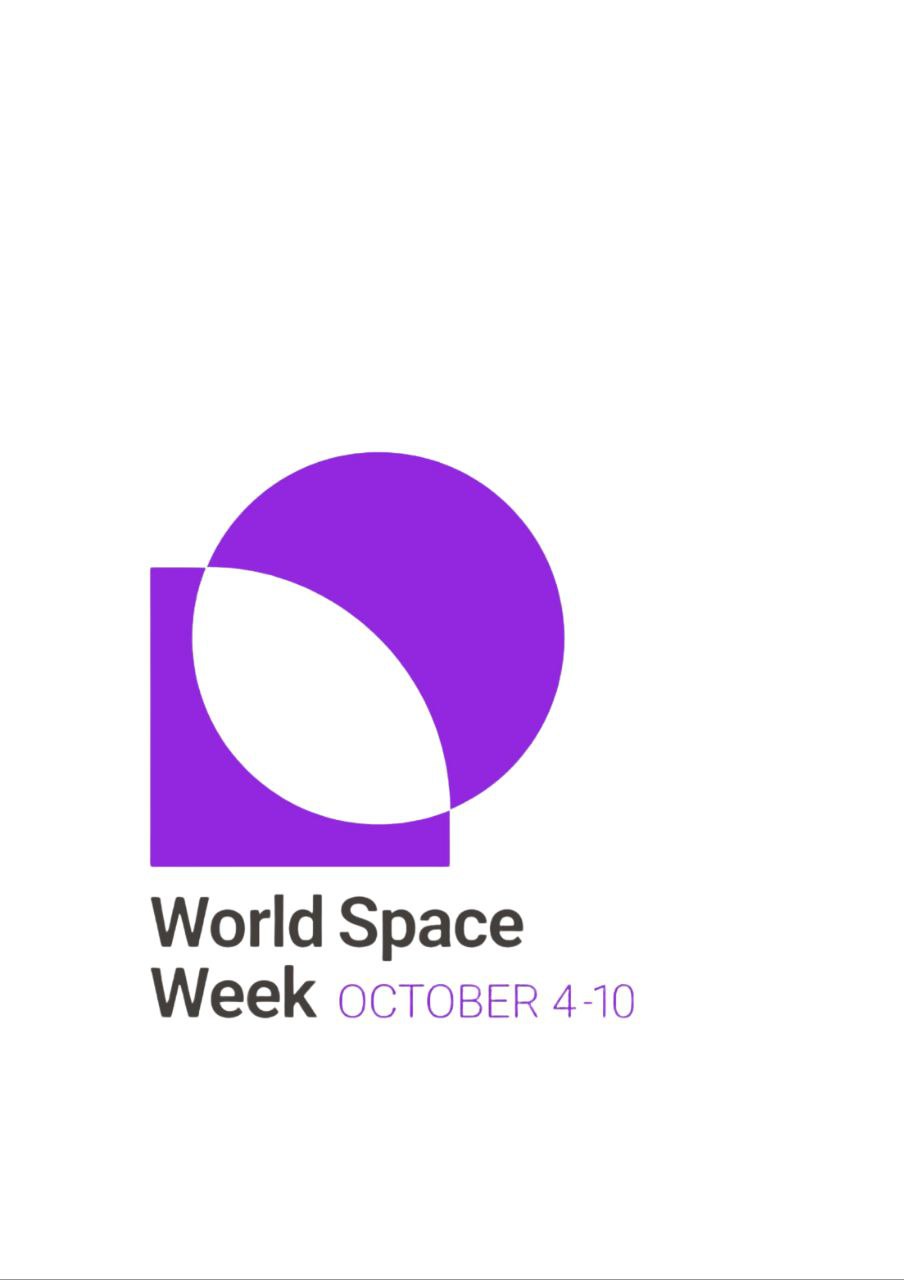 توزيعات ومطويات
الكــواكــب والفضــاء
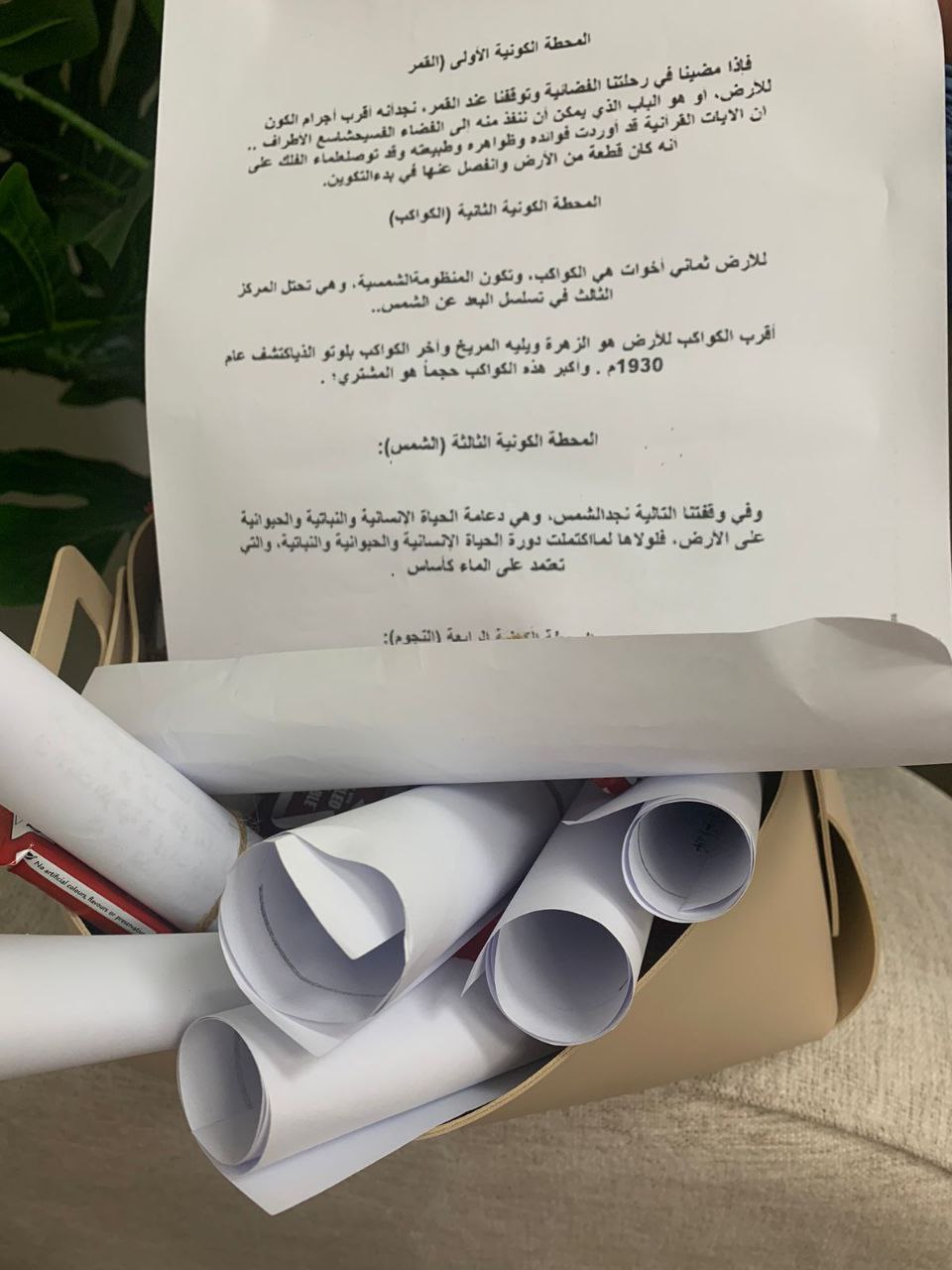 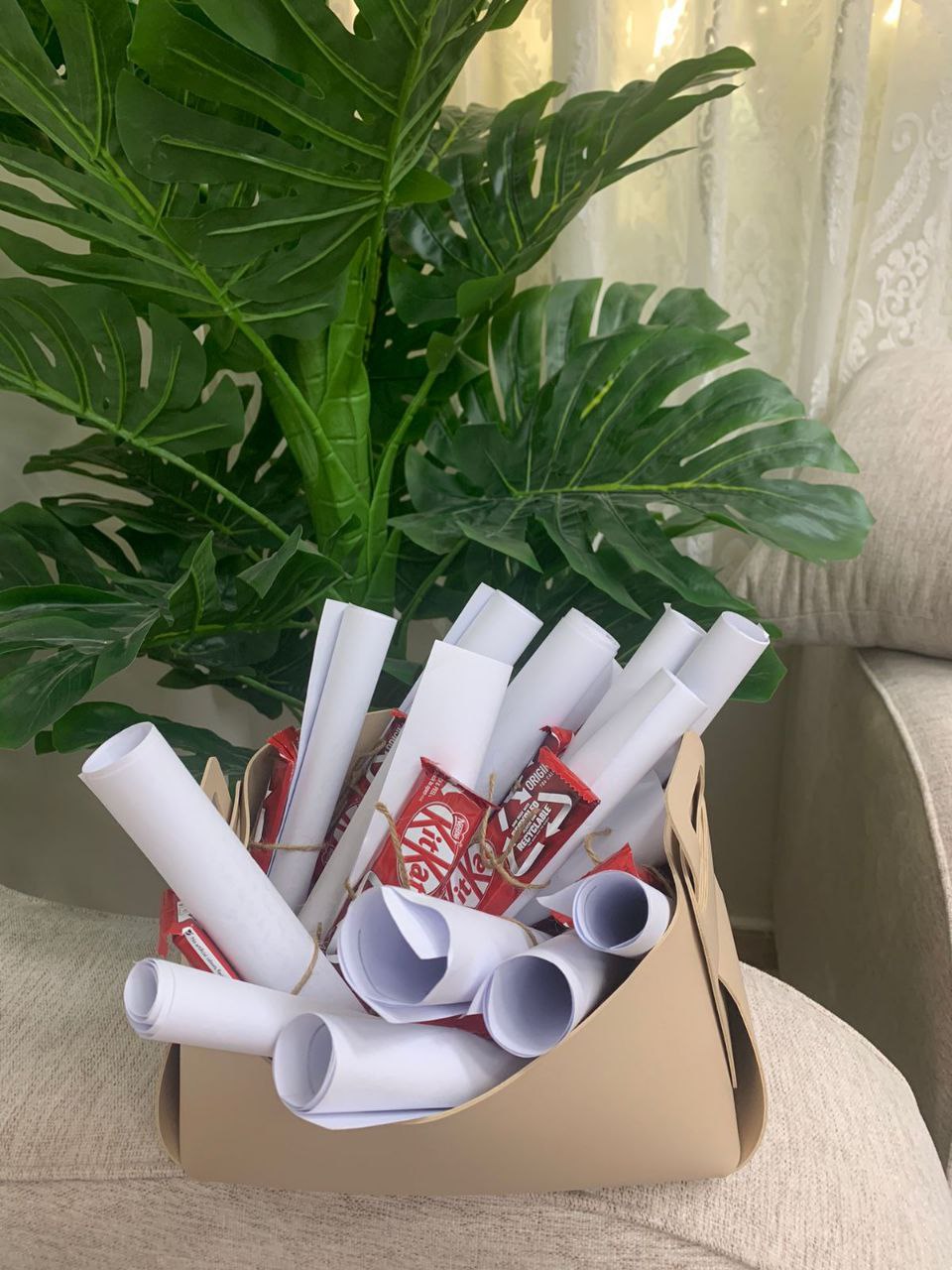 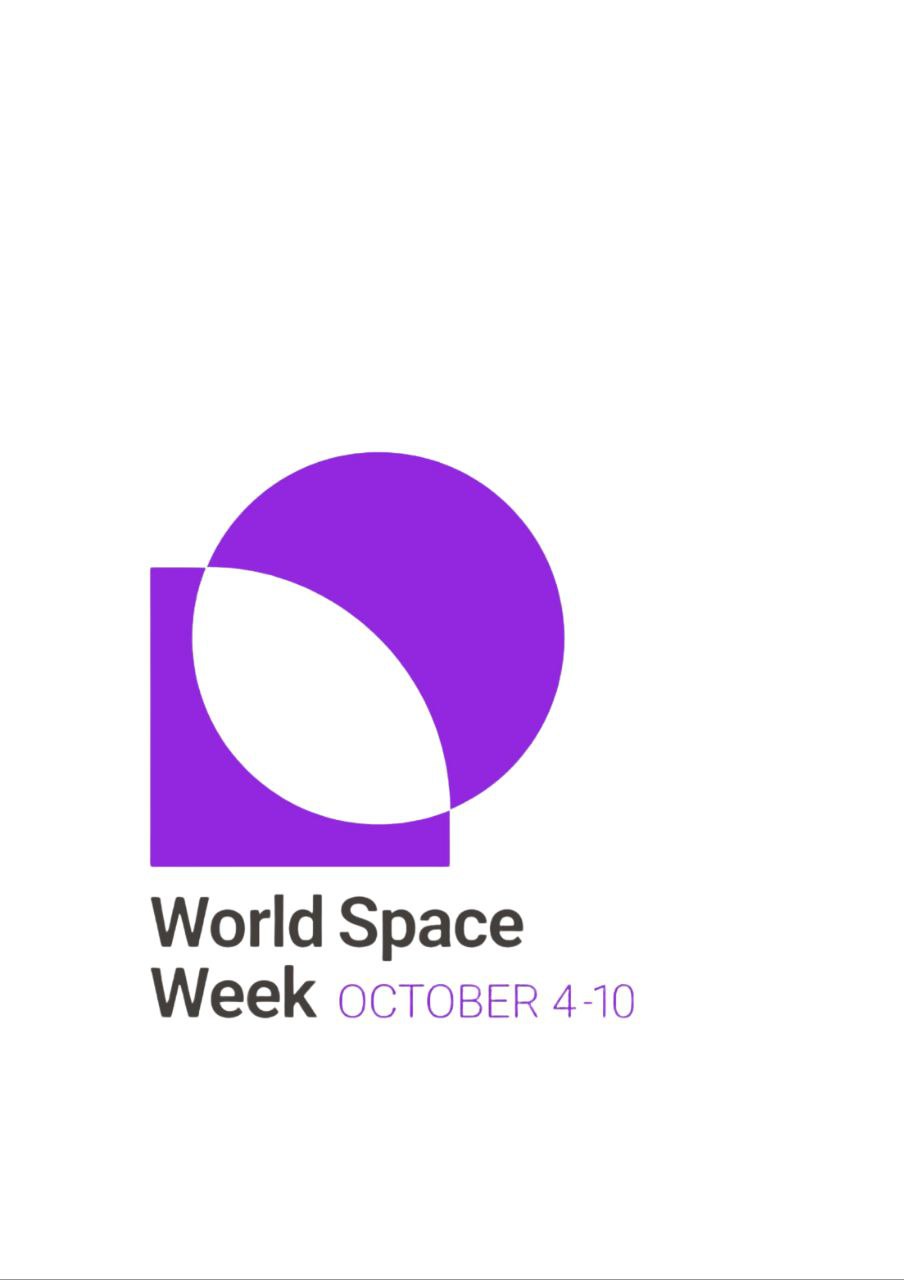